Результаты надзорной функции СКК. Статус реализации квалификационного критерия №3 Глобального фонда
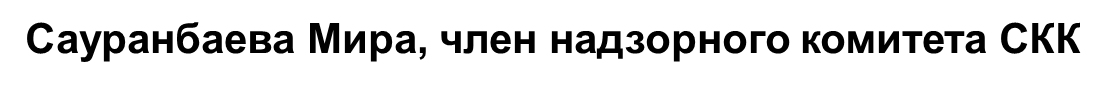 Глобальный фонд по борьбе со СПИД, туберкулезом и малярией (ГФСТМ)
Согласно Политике по работе с СКК, все СКК должны иметь постоянный комитет по надзору с соответствующими навыками и опытом для обеспечения периодического надзора. Надзор, одна из основных сфер ответственности СКК, сосредоточен на ключевых финансовых, программных и управленческих аспектах портфеля грантов и их вкладе в национальные ответные меры в области здравоохранения. 
Надзорная функция  направлена на обеспечение условий выполнения  грантов в соответствии с согласованными планами и целями.
Надзор соответствует квалификационному требованию  3, требующему разработки плана надзора.
 Надзор - это не мониторинг грантов, который является повседневной обязанностью основных реципиентов. Эта функция дает возможность поддержать основных реципиентов в выявлении и устранении ключевых узких мест в реализации.
Основной принцип надзора заключается в обеспечении эффективного и действенного использования ресурсов для прекращения болезней и содействия обеспечению устойчивости систем здравоохранения.
Требование 3 ГФСТМ:
Признавая важность надзорных функций, Глобальный фонд предписывает всем СКК представлять и строго выполнять планы осуществления надзора за освоением всех грантов, утвержденных Глобальным фондом. План надзора должен содержать подробное описание надзорных мероприятий и мер, принимаемых СКК в целях привлечения к участию в мероприятиях по надзору всех сторон, участвующих в программной деятельности, включая членов СКК и стороны, не являющиеся членами СКК, в частности избирательные группы от неправительственных организаций людей, живущих с заболеваниями или затронутых заболеваниями.
Основные компоненты процесса надзора
Сбор информации
Анализ информации : проблемы, риски и лучшие практики
Рекомендации
Отслеживание
Брифинги МАФ
Ежеквартальные отчеты в СКК Хаб
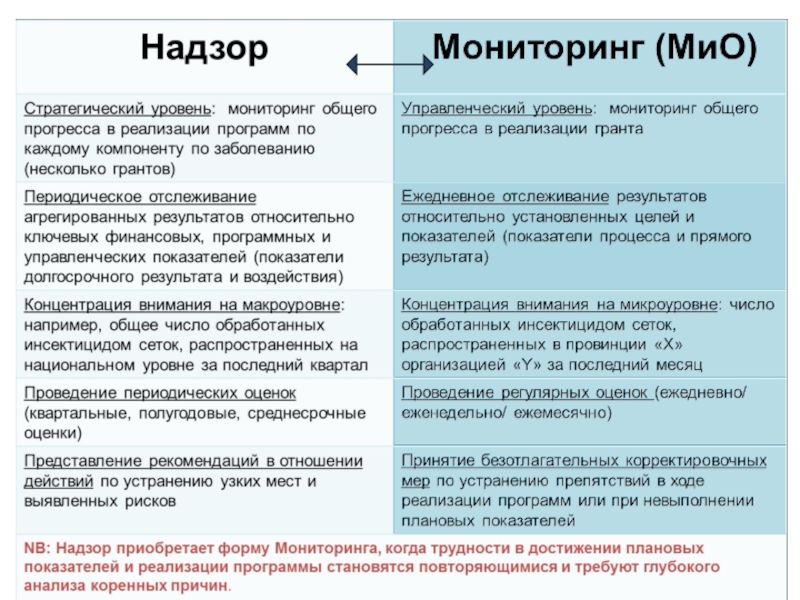 ТРЕБОВАНИЯ К ЧЛЕНАМ НАДЗОРНОГО КОМИТЕТА СКК
Для эффективного надзора требуется четкое управление существующими структурами и процедурами, а также четкое планирование (план надзора).
Выборы членов Надзорного комитета
План работы СКК по выполнению надзорной функции
1) эксперт с навыками управления;
2) эксперт по заболеваниям ВИЧ и туберкулез;
3) эксперт по вопросам закупок;
4) лицо, живущее или затронутое заболеваниями.
Надзорные визиты СКК 2021 г.
1. Атырауская область
2. Павлодарская область 
3. Туркестанская область, г. Шымкент
Обзор
Проекты ГФСТМ реализуются в соответствии с условиями договора с Основными получателем и суб-получателем;
В регионах функционируют Областные  координационный совет по охране здоровья при Акимах областей. Однако, последний раз вопросы ВИЧ/СПИДа  и ТБ выносились на рассмотрение  в 2018 году;
В регионах выделяется ГСЗ на реализацию проектов по ВИЧ и ТБ, но суммы очень маленькие: 750 тыс до 1 млн 200 тыс. В Атырауской области государственный социальный заказ по  ВИЧ был выделен в 2019 г., выиграла НПО из г. Алматы, по ТБ не выделяется; в 2020 г. конкурс не состоялся; нет НПО, работающих с КГН; объем социальной помощи - 8,5% (стандарт 4%) от общей суммы финансирования на противотуберкулезные мероприятия;
В течение года были перебои в аутрич работе, с обеспечением ТМЦ. Причины перебоев были связаны с ограничительными мероприятиями по COVID-19;
Начата работа по ДКП;
Координация
Во всех регионах были проведены встречи с руководителями управлений здравоохранения; руководители были достаточно хорошо осведомлены о проектах и статусе реализации программы по ВИЧ и ТБ, однако были малознакомы с работой НПО;
Цель визита к руководству области – информировать о статусе программы, о необходимости увеличения или выделения финансирования: 1) для поддержки НПО в рамках государственного социального заказа; 2) для ставок аутрич-работников; 3) на закуп шприцев, презервативов, лубрикантов; 4) лекарственных препаратов для дружественных кабинетов, 5) на ТБ, а также включение НПО  в состав общественных советов при Акимате или ОУЗ;
Координация
По Павлодарской области обсуждались вопросы: выделения нового здания для ОЦСПИД, выделение социальной помощи для пациентов с туберкулезом, организация государственного социального заказа для НПО области, выделение дополнительного автотранспорта для передвижного пункта доверия, выделение дополнительного финансирования для приобретения новых компьютеров.
по Атырауской области обсуждался вопросы создания НПО для работы с КГН по вопросам профилактики ВИЧ и ТБ; проведения круглого стола с НПО, чтобы ознакомить их с профилактическими программами и мотивировать для вовлечения в поддержку программы по ВИЧ/СПИД и Туберкулезу; подготовить техническую спецификацию для получения ГСЗ и проект представить в ОУЗ; в технических спецификациях для ГСЗ обязательно указывать, чтобы в конкурсах могут участвовать только НПО Атырауской области.
Мероприятия
Аутрич-работа среди ключевых групп населения – ЛУН, РС, МСМ во всех регионах: 
Рекомендация ОЦСПИД Атырауской и Туркестанской  областей: 
1) запросить техническую помощь в КНЦДИЗ или у международных доноров для проведения быстрой оценки ситуации среди МСМ, чтобы определить места дислокации МСМ в городе и области с целью вовлечения новых МСМ в программу и определения рационального оценочного числа; 
2) инициировать запрос в КНЦДИЗ для проведения вводного тренинга новым сотрудникам ОЦСПИД, которые ранее не имели опыта работы с ключевыми группами населения на государственнном языке;
3) Внедрить онлайн аутрич и использовать мессенджеры для работы с группой МСМ;
4) Предоставить методические пособия для молодых  сотрудников ОЦСПИД на государственном языке.
Мероприятия
Дружественные кабинеты и пункты доверия функционирующие на базе медицинских организаций, оказывали услуги для КГН и были оснащены соответствующими лекарственными препаратами и расходными материалами; Сотрудники Дружественных кабинетов высказали пожелания расширить ассортимент лекарственных препаратов для лечения ИППП ;
Налажен механизм распространения раздаточных материалов через аутрич-работников НПО. Были пожелания со стороны КГН и сотрудников ОГЦСПИД увеличить нормы по выдаче шприцев и презервативов с внесением изменений в приказ МЗРК №137 от 2020 года; 
Предоставляются услуги равных консультантов и работает система перенаправления клиентов за услугами к узким специалистам, что иногда требует вмешательства руководства или специалиста ЦСПИД, так как не всегда принимают по направлениям. Были пожелания по усилению партнерства с ПМСП в рамках ФОМС;
РЕКОМЕНДАЦИИ
Рекомендации ННЦФ: предоставить единое методическое руководство по проведению «Школы пациента» для ОПТД, с указанием конкретных тем для обучения.  
Рекомендации ОПТД: определить одного ответственного сотрудника (врач), курирующего обучение медицинских сестер в рамках «Школы пациента». Ежемесячно проводить рефреш тренинги для медицинских сестер. Пересмотреть тематику обучения, определить основные темы для разных возрастных групп (дети и взрослые).  
Рекомендации НПО: адвокация лотов по ТБ и ВИЧ, работе с КГН в рамках гос соц заказа через Общественный совет, ресурсный центр НПО, депутатов городского и областного маслихатов; выделение финансирования на три года; 
Рекомендации ГРП ННЦФ: необходимо проводить онлайн менторство со стороны опытных НПО для новых НПО. Также обратить внимание на то, что выявление ТБ среди групп ЛУИН, ЛЖВ достаточно низкое. Возможно, это связано с тем, что в составе аутрич работников нет представителей данных целевых групп, что затрудняет доступ в данные группы.
РЕКОМЕНДАЦИИ
Рекомендации ГРП по ВИЧ и ТБ: потребность в обучении по вопросам вакцинации от Ковид-19, совместимость вакцины и АРТ, метадона и противотуберкулезных препаратов и информации о профилактической работе с людьми, употребляющих новые психоактивные вещества;
Рекомендация ОЦСПИД и ЦИГЗА: следует организовать совместные тренинги по улучшению коммуникативных навыков, толерантному отношению и этическому поведению при предоставлении услуг для представителей КГН. 
Рекомендация ОЦСПИД и КНЦДИЗ: Сотрудники НПО  просили рассмотреть возможность использования средств экономии для летних лагерей для сообщества МСМ и усилить взаимодействие с клиентами проекта.
ТЕХНИЧЕСКАЯ ПОДДЕРЖКА
Техническая поддержка: в Павлодарской области несколько пациентов были добавлены в Национальный WhatsAppчат «Снижение вреда работает» в котором общаются активисты и пациенты из различных городов РК. Данный чат является площадкой для общения и получения достоверной информации по различным темам. В Туркестанской области обучение в режиме  вопросов и ответов по эпид. расследованию, по аутрич работе, по работе с КГН и другим вопросам на государственном языке.
СПАСИБО ЗА ВНИМАНИЕ!